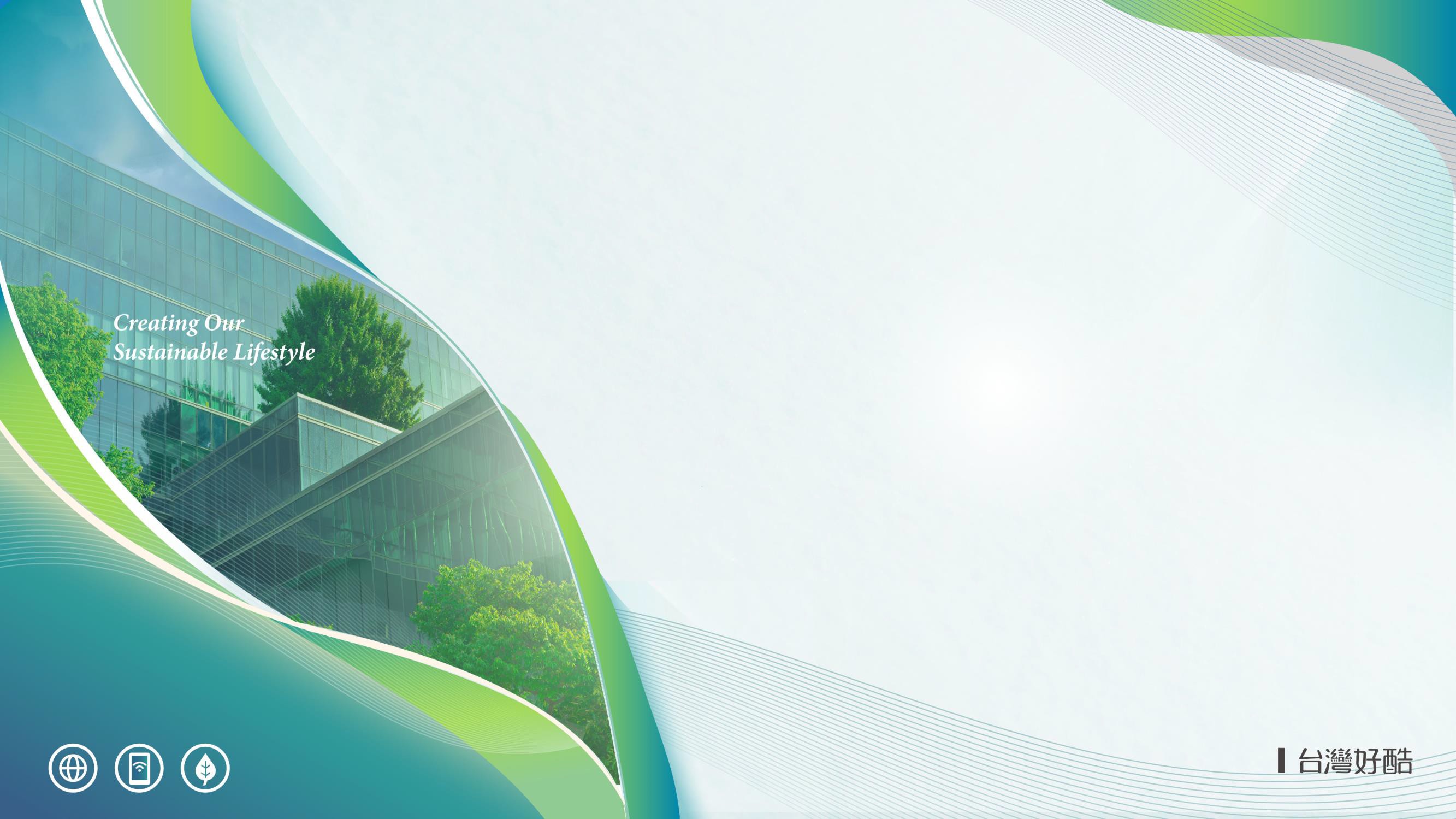 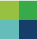 Agriculture ESG Digital Platform
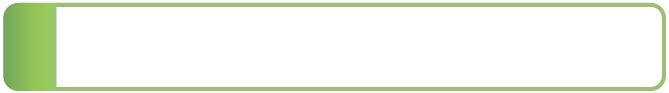 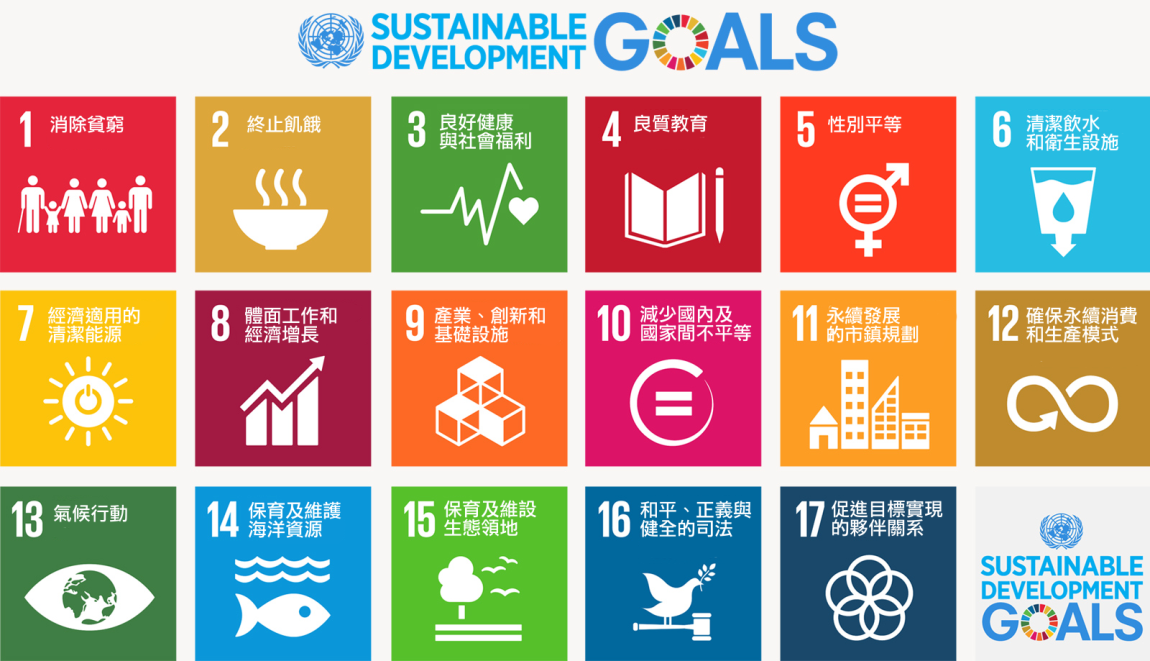 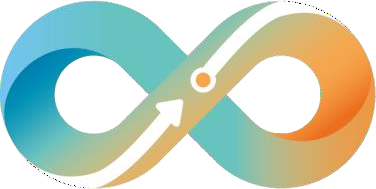 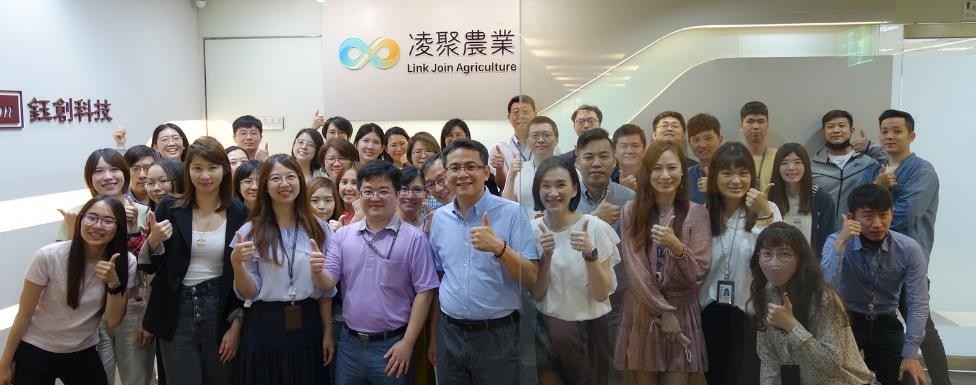 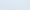 「Link Join Agriculture」
Agricultural Information Software Service Provider
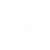 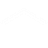 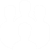 Founded in: 2021.12	Capital: 50 million	Co-workers: 40 employees
Service for: Agricultural Information software (ERP, Inventory management, Processing and Production, Financial Accounting)；Smart Agriculture Applications (Smart Production, Smart Aquaculture)
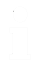 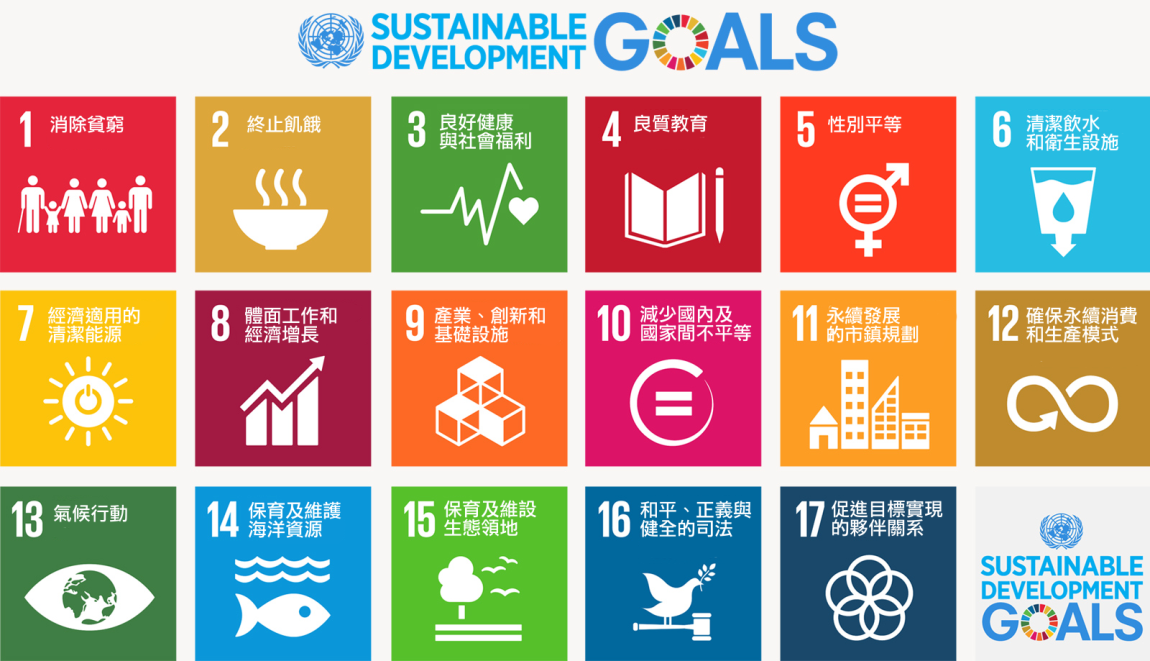 2
Agricultural  Sustainable Digital Ecosystem
Sustainability
Safety
High Quality
．Agricultural Product Environmental Report
．Establishment of Agricultural Product Sustainability Index
．Promoting Sustainable Consumption of Agricultural Products
．Production Lead Time Prediction
．Compliant Production Data
．Production Volume Forecasting
．Source ．Traceability
．Pesticide ．Material
． Verification ．ERP
Establishment of Sustainable Digital Ecosystem for Agricultural Products
Agricultural Product Yield and Price Forecasting Mechanism
Production Data Trust Mechanism
Link with the enterprise
Farmers' Guidance and Support
Building international Sustainable Agriculture Alliance
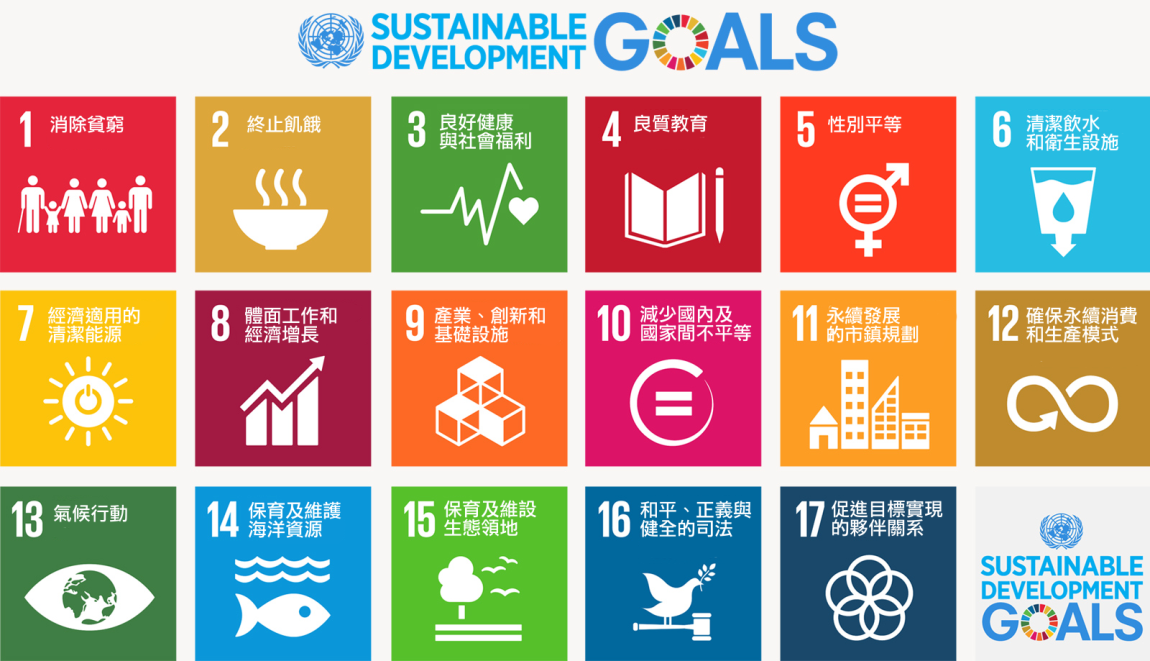 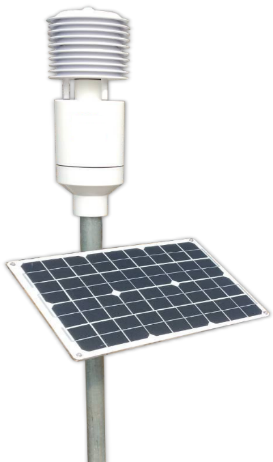 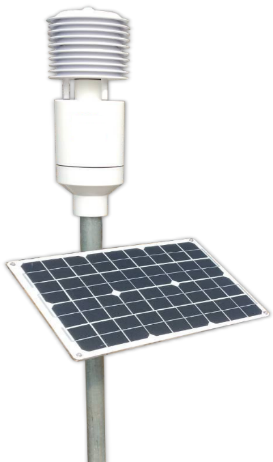 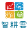 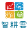 Agricultural Sustainable Digital Ecosystem & Standard
Traceable Agriculture Product
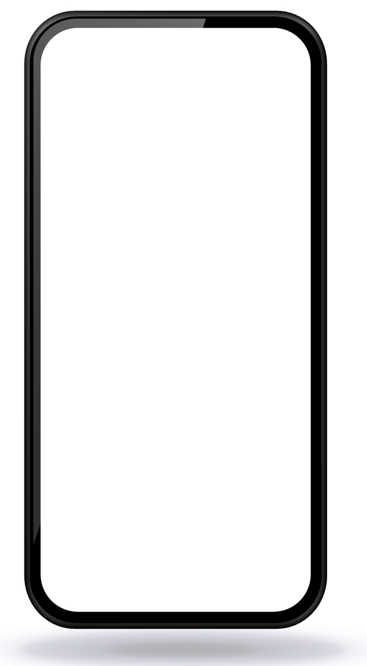 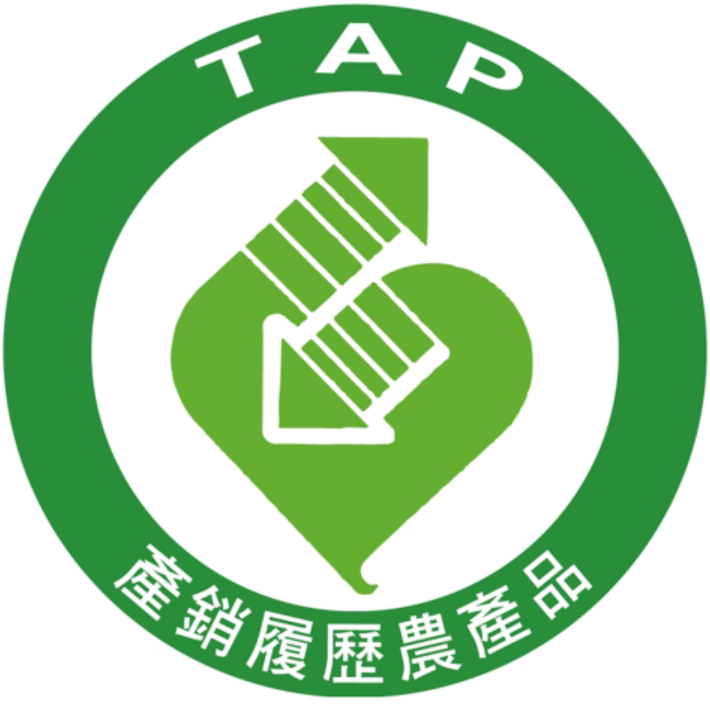 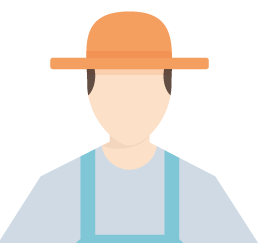 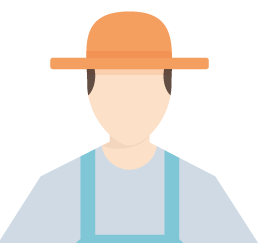 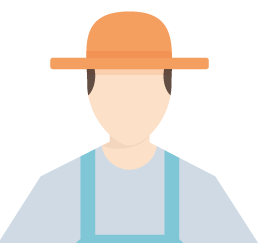 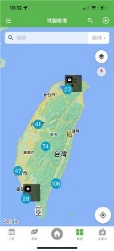 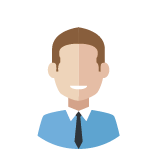 Product Traceability Data
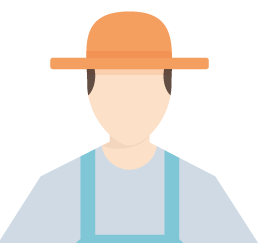 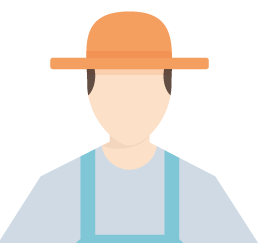 Business model
Field Production Management
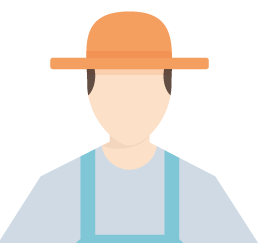 Sustainable Agri-food Management Platform
Farmland Data
Smart Marketing System
Sustainable
Agriculture 
Data
Sustainable Agriculture Guideline
Cultivation
Sustainability
Guidelines
Sustainable Agriculture E-commerce Platform
Cultivation Environment Inspection Management
Farming Operation
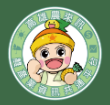 Kaohsiung Agrinfo
Agricultural Industry Information Platform
Sustainable Agriculture Data Application and Management System
Customer
Orders
Pest and Disease Control
Integration of  Traceable Agriculture Product
Farm
Data
Sustainable Order Shipping Management
Fertilization
Government Open Data Platform
( Weather, Disaster, Geospatial, Market Data… )
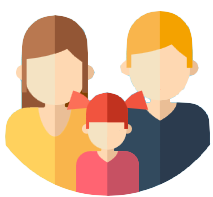 Materials Inventory
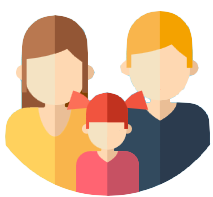 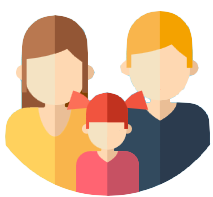 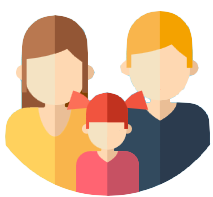 Enhancing Traceability & Sustainability
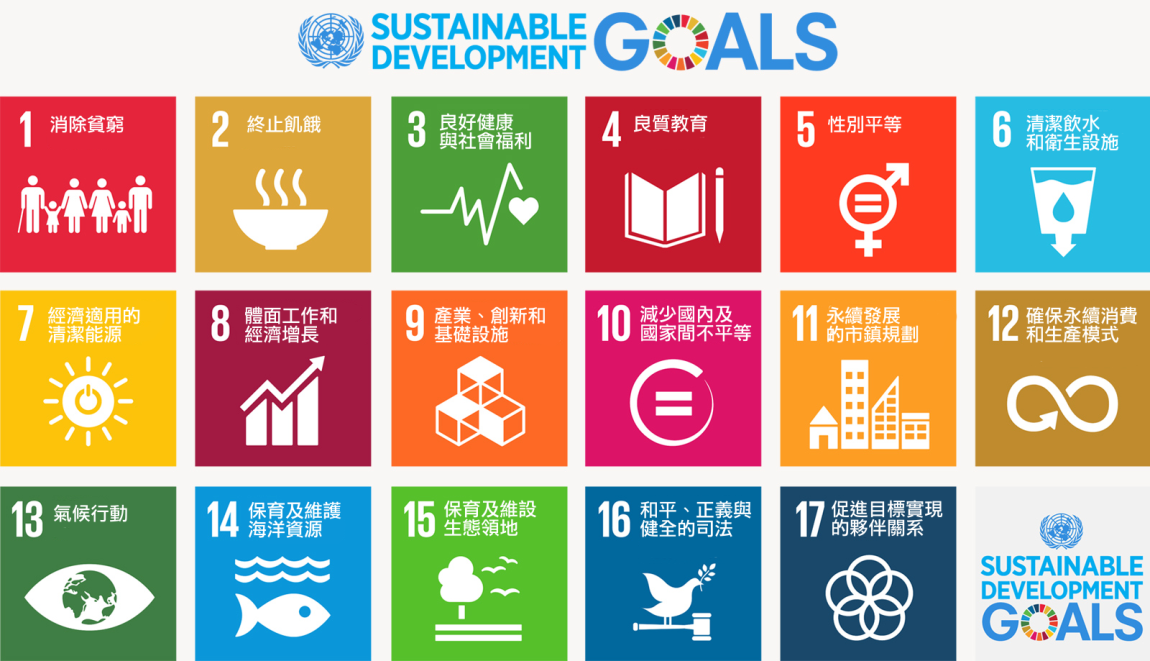 Smart Agriculture GRI Standard
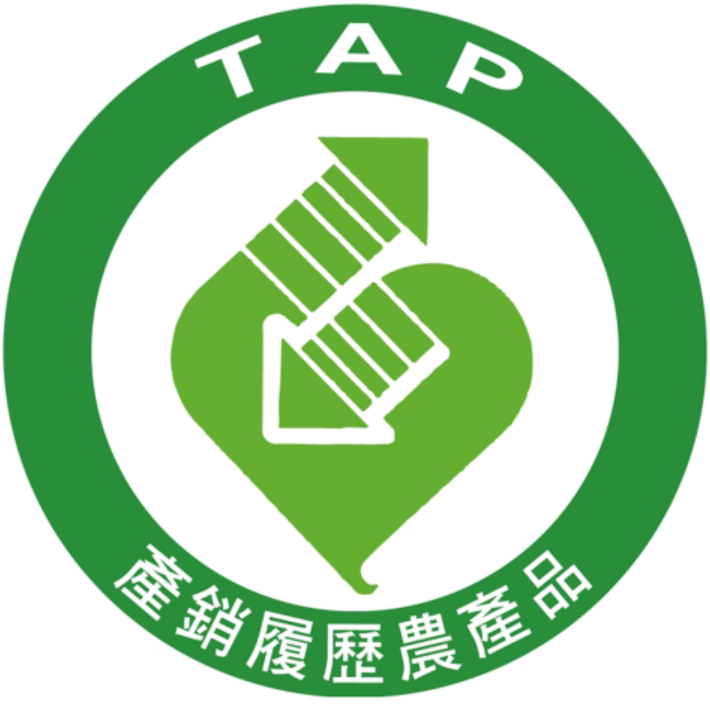 Global Reporting Initiative has published GRI 13 (Agriculture, Aquaculture and Fishing Sectors 2022) that is the first standard for all companies in the upstream production of crops, animals and seafood, setting expectations for disclosure of their shared and distinct impacts.

GRI13 disclosures on food security, land and resource rights, living wage and income, natural ecosystem conversion, animal welfare, soil health, and pesticide use
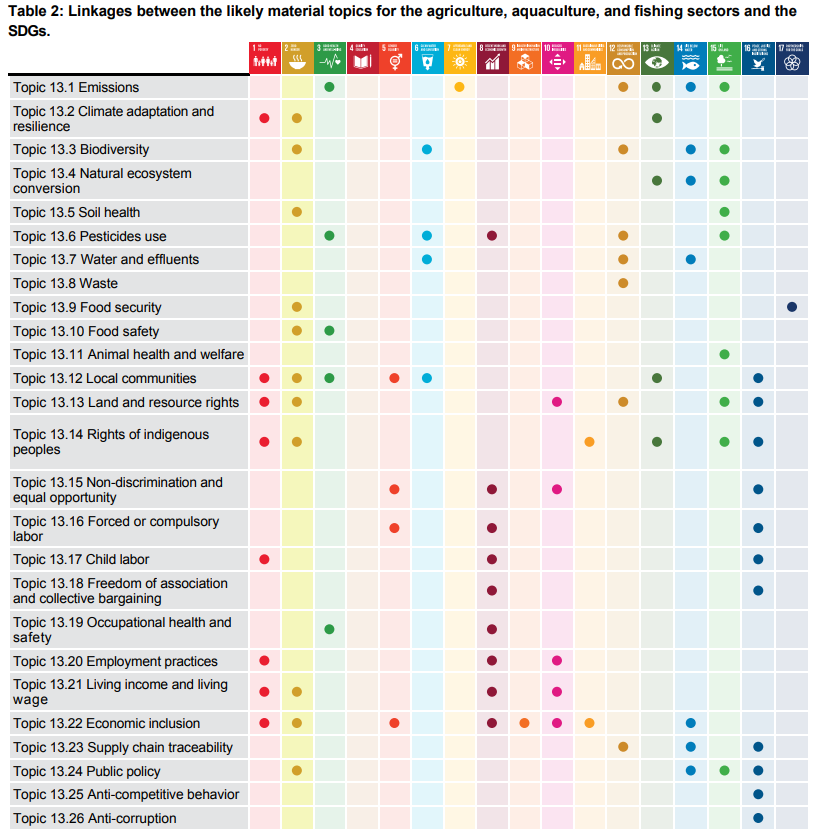 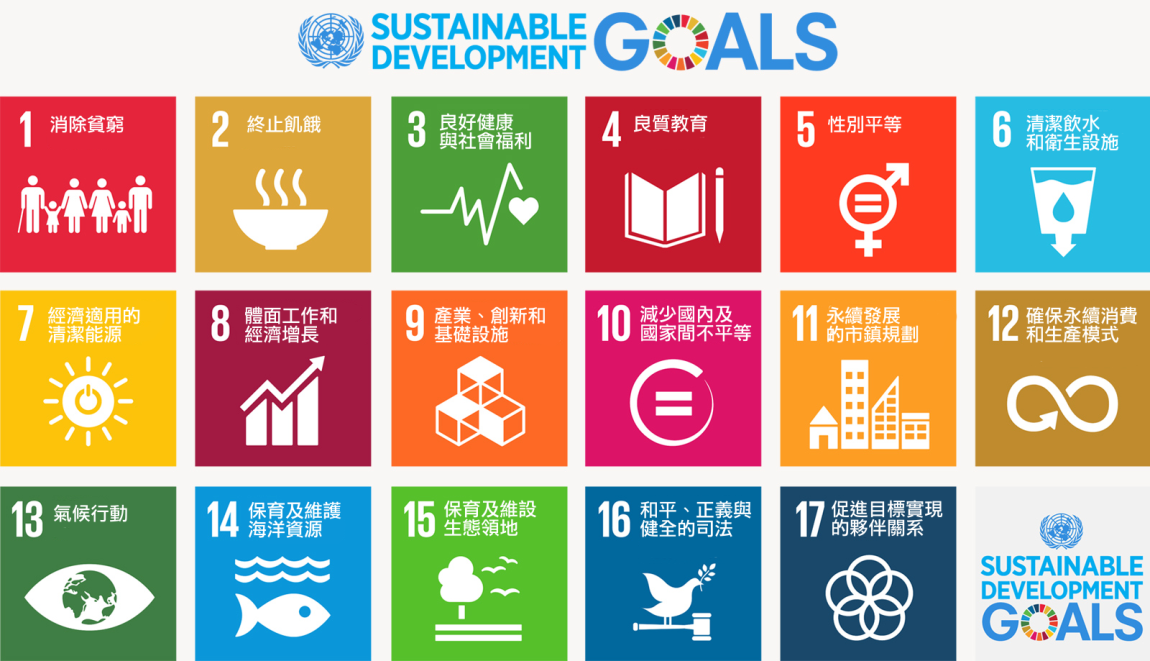 Asia Pacific Agricultural Sustainable Digital Standard
Collaborate with AFACT members:
Referring to GRI 13 standard and UN/CEFACT project (Traceability for Sustainable Value Chains ) to construct Agricultural Sustainable Digital Ecosystem & Standard.

Facilitating agricultural trade in Asia and the Pacific .

Promoting agricultural trade data exchange.
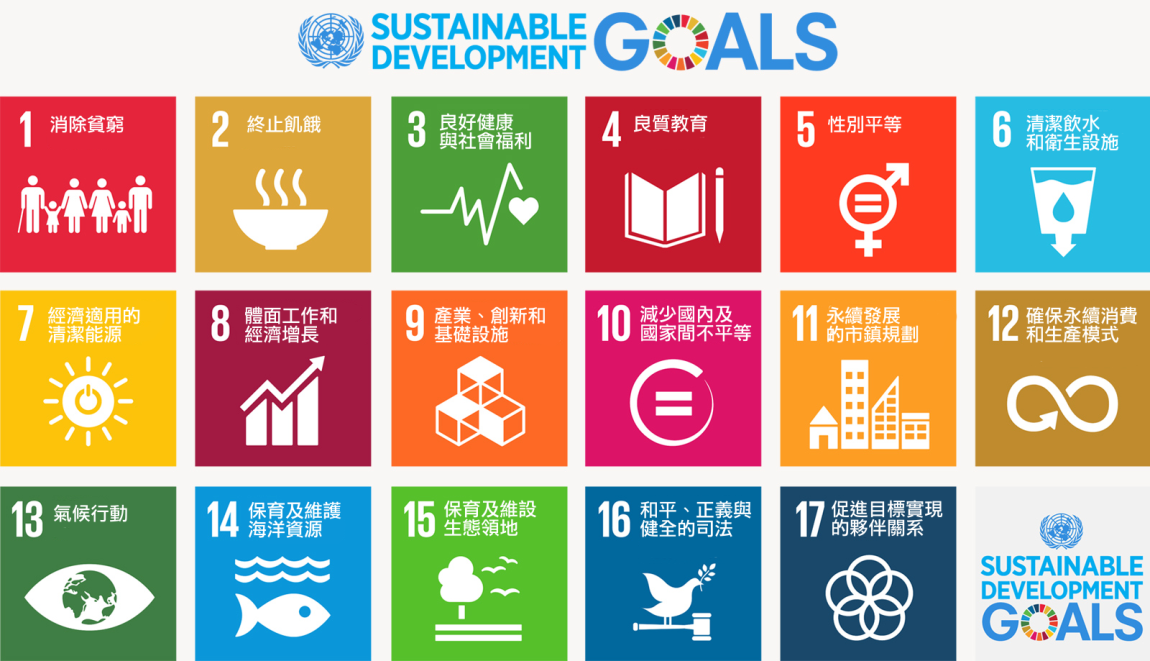